MEMORIAS ECONÓMICAS Y GESTIÓN DE PRUEBAS EXTRAORDINARIAS
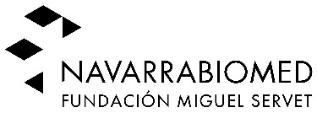 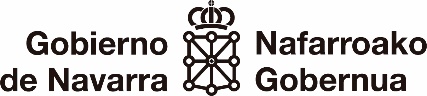 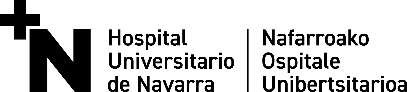 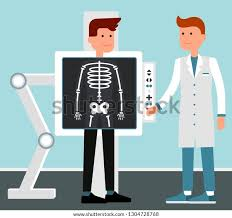 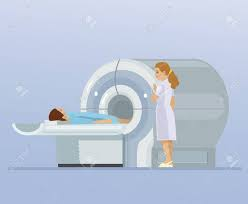 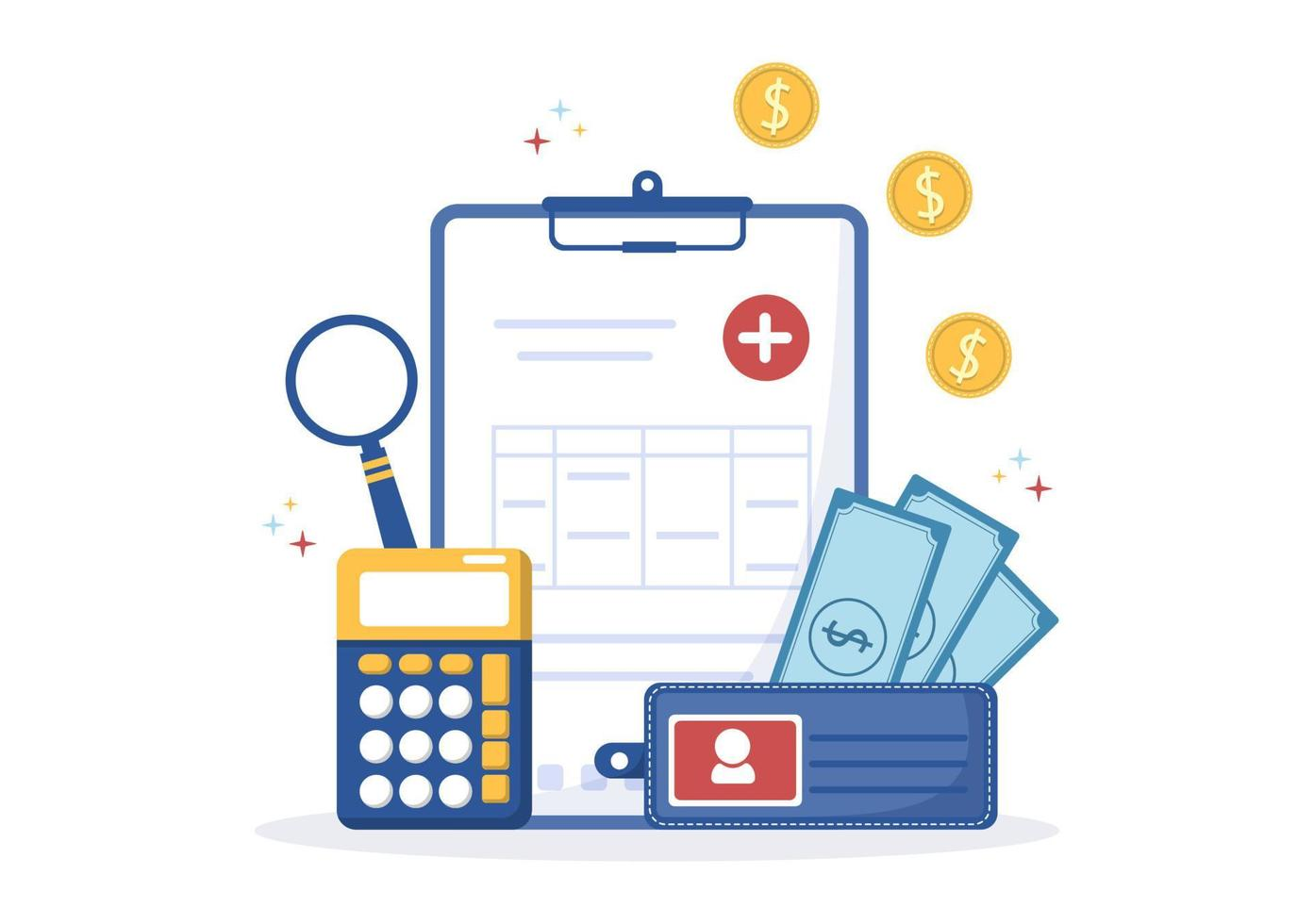 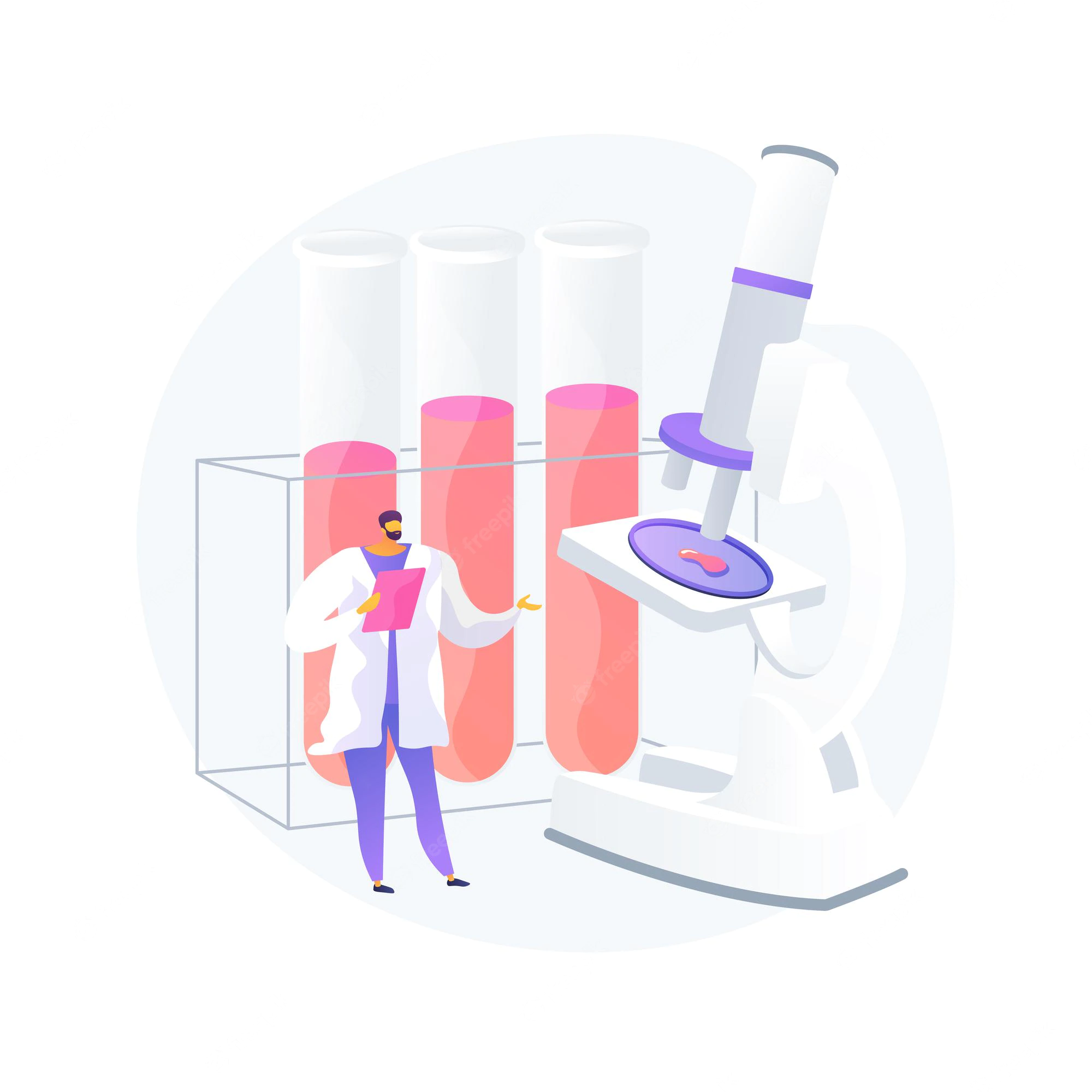 ÍNDICE
1 | Introducción. Marco normativo:
	Real Decreto 1090/2015. Artículo 32.Aspectos económicos del ensayo clínico. 
	Documento de instrucciones de la AEMPS para la realización de ensayos clínicos. 
2 | Memorias económicas
3 | Gestión de pruebas extraordinarias
4 | Otros conceptos
1
Introducción. Marco normativo
Real Decreto 1090/2015. Artículo 32.Aspectos económicos del ensayo clínico. 

	Documento de instrucciones de la AEMPS para la realización de ensayos clínicos. Apartado 15. ¿Qué debe incluir la memoria económica?
1
Introducción. Marco normativo
Real Decreto 1090/2015. Artículo 32. Aspectos económicos del ensayo clínico.
	Contrato entre el promotor y cada uno de los centros 
	ME CEIm
	El contrato:
a) Presupuesto inicial	
b) Los términos y plazos de los pagos
c) Cualquier otra responsabilidad subsidiaria que contraigan las partes, de acuerdo con las condiciones establecidas en cada centro.
1
Introducción. Marco normativo
Real Decreto 1090/2015. Artículo 32. Aspectos económicos del ensayo clínico.
Presupuesto inicial del ensayo
Costes indirectos / Costes directos extraordinarios:
	Análisis y exploraciones complementarias añadidas.
	Cambios en la duración de la atención a los enfermos.
	Reembolso por gastos a los pacientes.
Compra de aparatos y compensación para los sujetos del ensayo e investigadores
1
Introducción. Marco normativo
Documento de instrucciones de la AEMPS para la realización de ensayos clínicos en España. (Versión 16, de 31 de enero de 2022 ) Apartado 15. ¿Qué debe incluir la memoria económica?

	CEIm memoria económica única por ensayo
	En principio no se pueden requerir por los centros importes adicionales a los previstos en la memoria económica presentada al CEIm. 
	Importes variables (costes indirectos aplicables en el centro, costes de las pruebas extraordinarias, costes administrativos del centro, etc.).
1
Introducción. Marco normativo
Documento de instrucciones de la AEMPS para la realización de ensayos clínicos en España. 
La memoria económica única por ensayo, debe contener la siguiente información: 
	
• Costes de las pruebas complementarias e importe por visita y paciente reclutado, con el compromiso del promotor de que el importe a abonar cubre los gastos generados por el estudio en cada centro, especificando que dichos importes pueden variar según el centro. 
• Un texto breve indicando que los importes específicos y otros conceptos (costes indirectos y costes administrativos) estarán especificados en el contrato de cada centro. 
• Una nota indicando que el promotor se compromete a aportar gratuitamente los medicamentos en investigación y garantiza que la participación de un sujeto en el ensayo no supondrá un coste para él adicional al que hubiera debido afrontar en el contexto de la práctica habitual o en caso contrario, justificación. 
• Compensaciones previstas a los participantes, tanto la naturaleza y cantidad de la compensación como el procedimiento a seguir por el promotor para entregar las compensaciones previstas, siendo éste el aspecto de la memoria económica especialmente importante a revisar por el CEIm.
2
Memorias económicas
Por norma general y sobre todo en los EC que tienen la industria farmacéutica como promotor, se establecen memorias económicas que recogen los pagos que se realizarán por la actividad prestada por los centros participantes en la investigación.
Cuando los promotores son no comerciales (y normalmente entidades sin ánimo de lucro) estas memorias suelen ser de coste 0 (investigación no comercial e independiente.)

Memorias simples 		una cantidad general por paciente incluido.
Memorias más extensas 	una cantidad económica para cada visita 						completada por el paciente por cada 						procedimiento realizado.
2
Memorias económicas
La inclusión de pacientes en un Ensayo comporta un seguimiento y unos procedimientos y pruebas diagnósticas por encima de la práctica habitual:



		

El promotor elabora un calendario con todas las visitas, todos los procedimientos, determinaciones analíticas, pruebas complementarias….
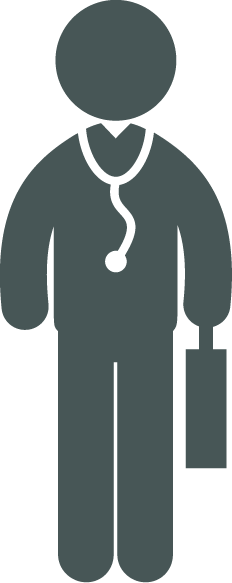 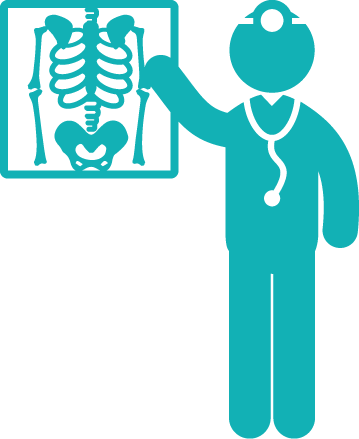 + Visitas/actividades 
+ procedimientos/pruebas
Personal investigador
Paciente
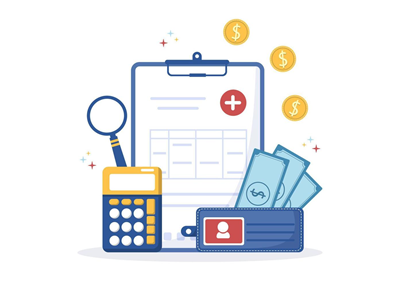 2
Memorias económicas
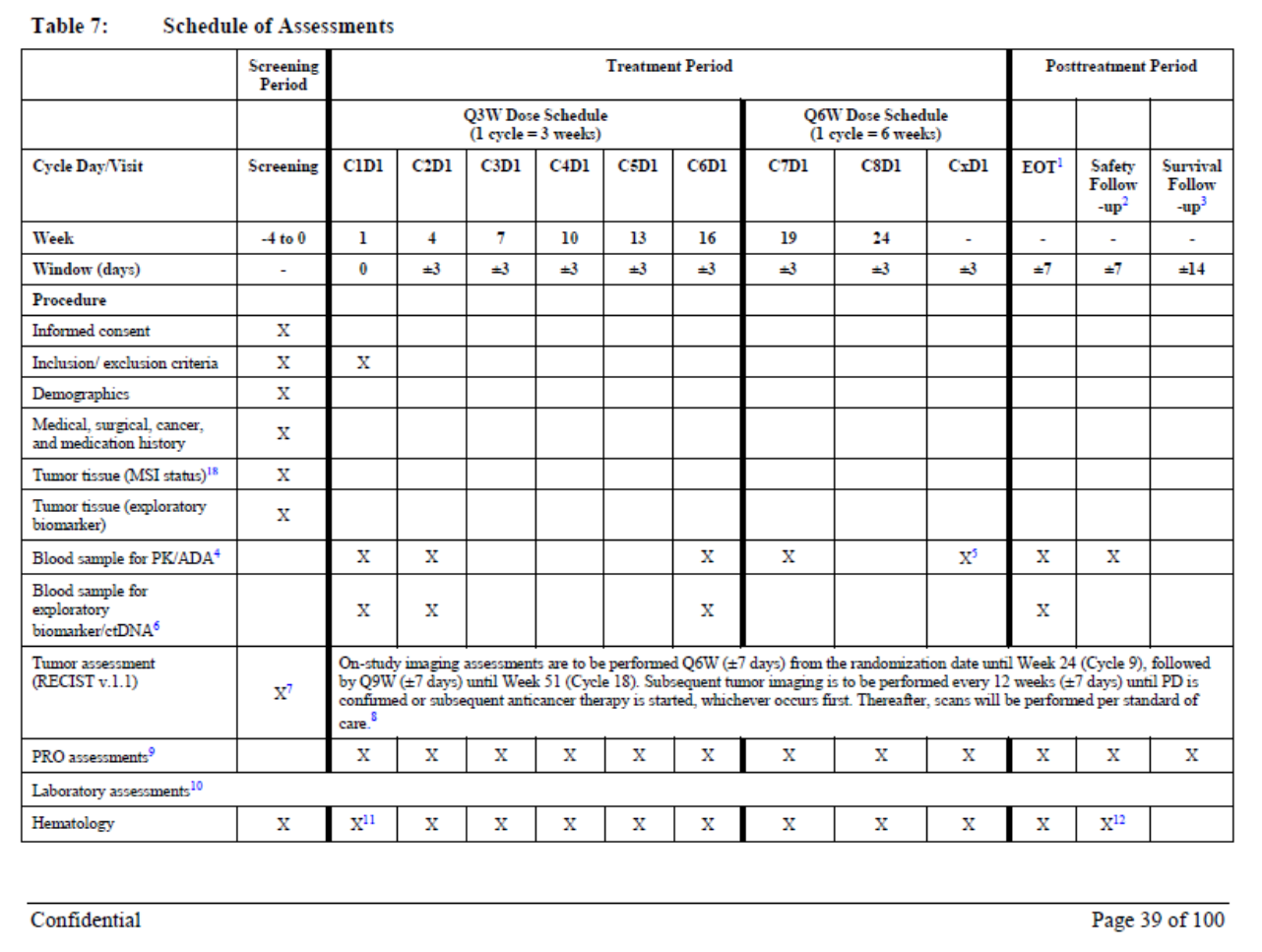 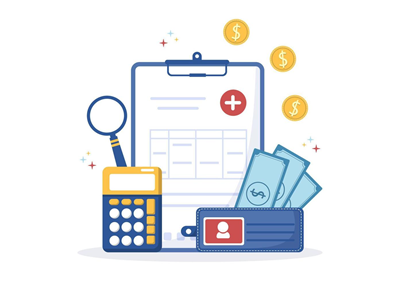 2
Memorias económicas
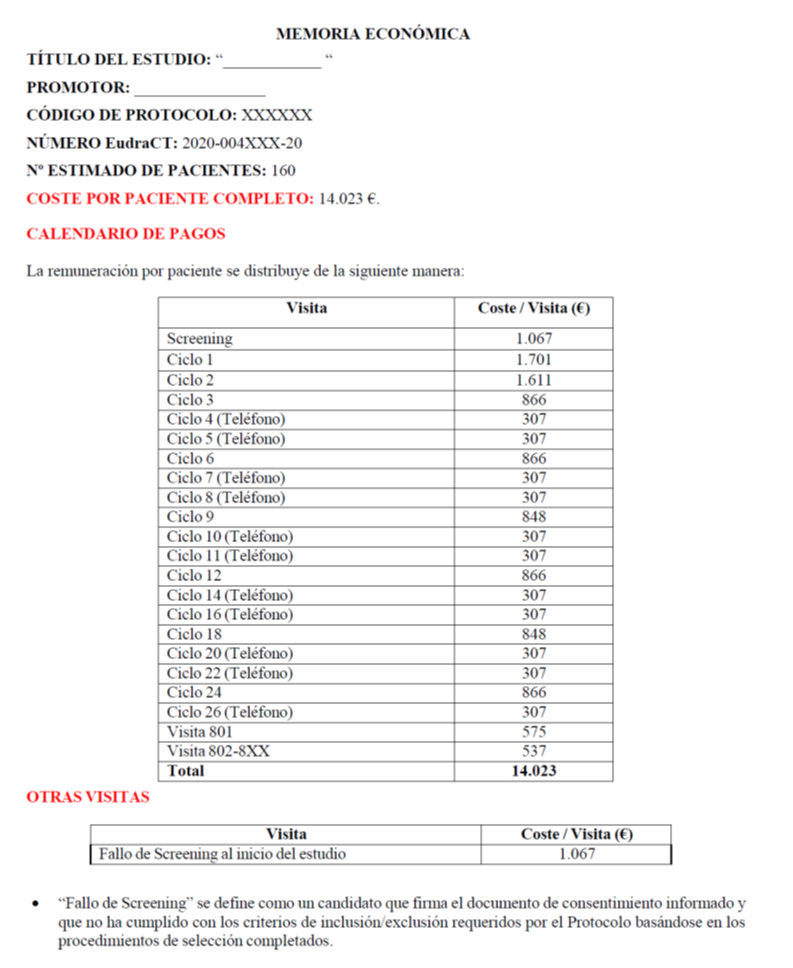 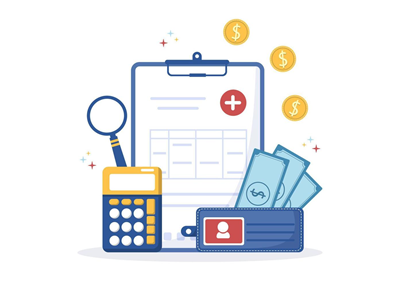 2
Memorias económicas
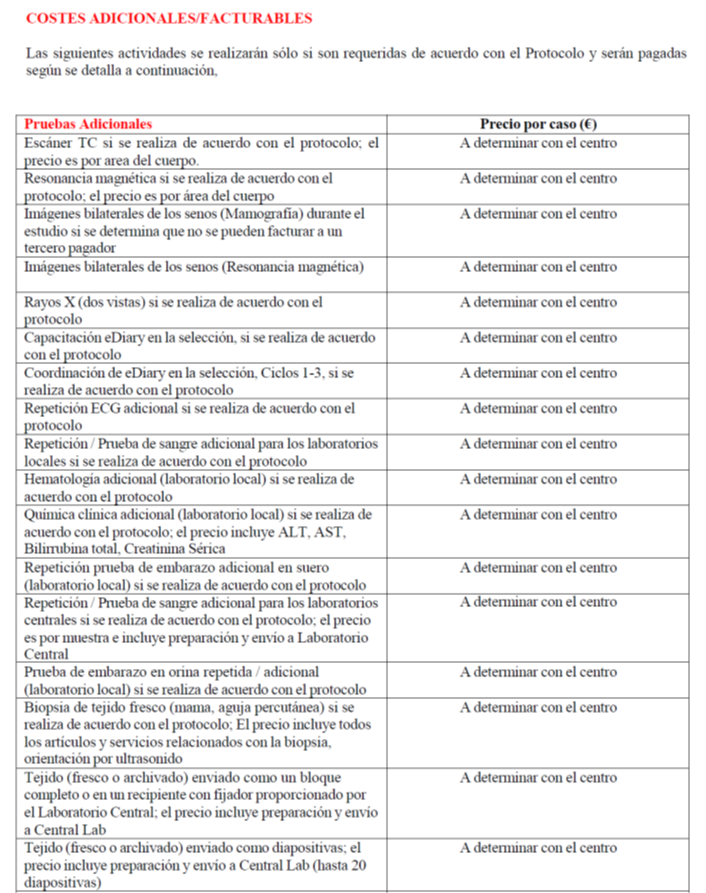 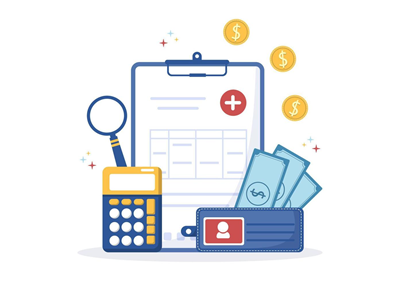 2
Memorias económicas
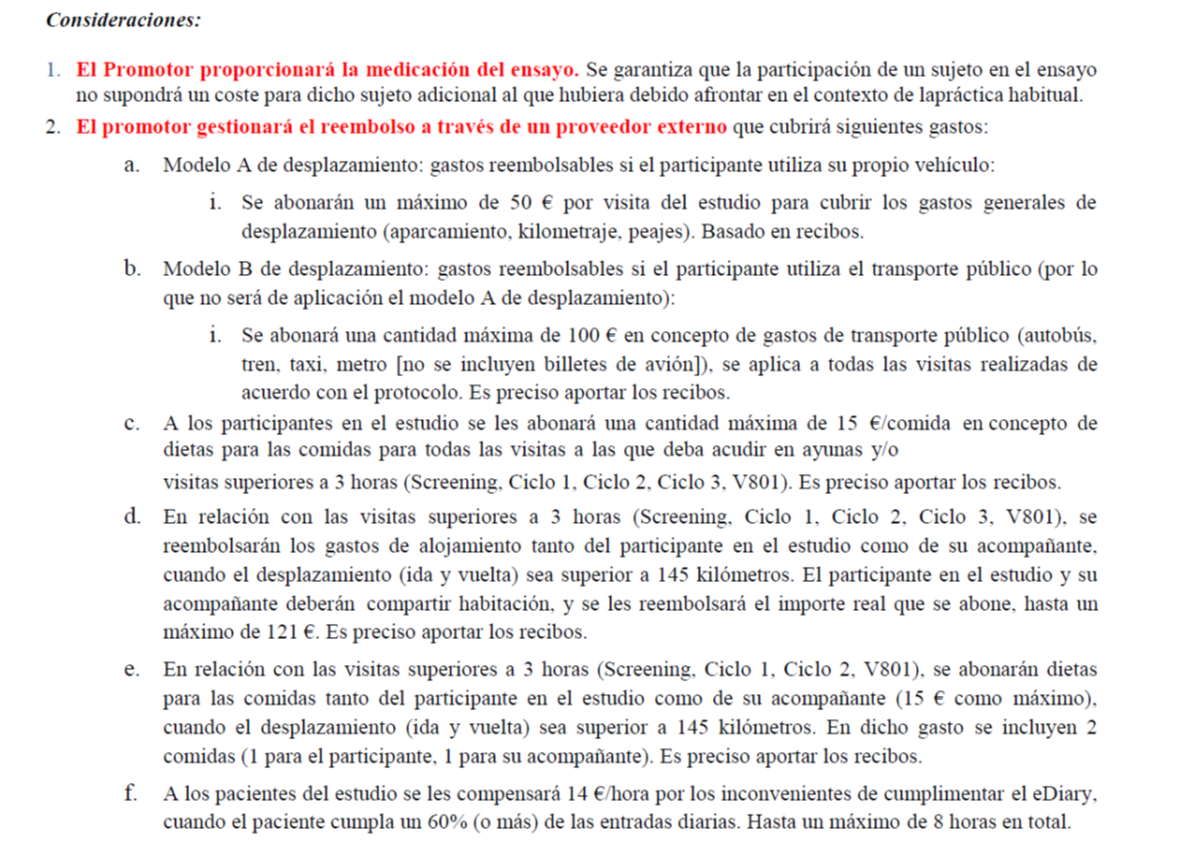 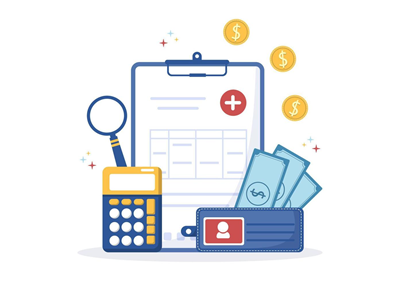 2
Memorias económicas
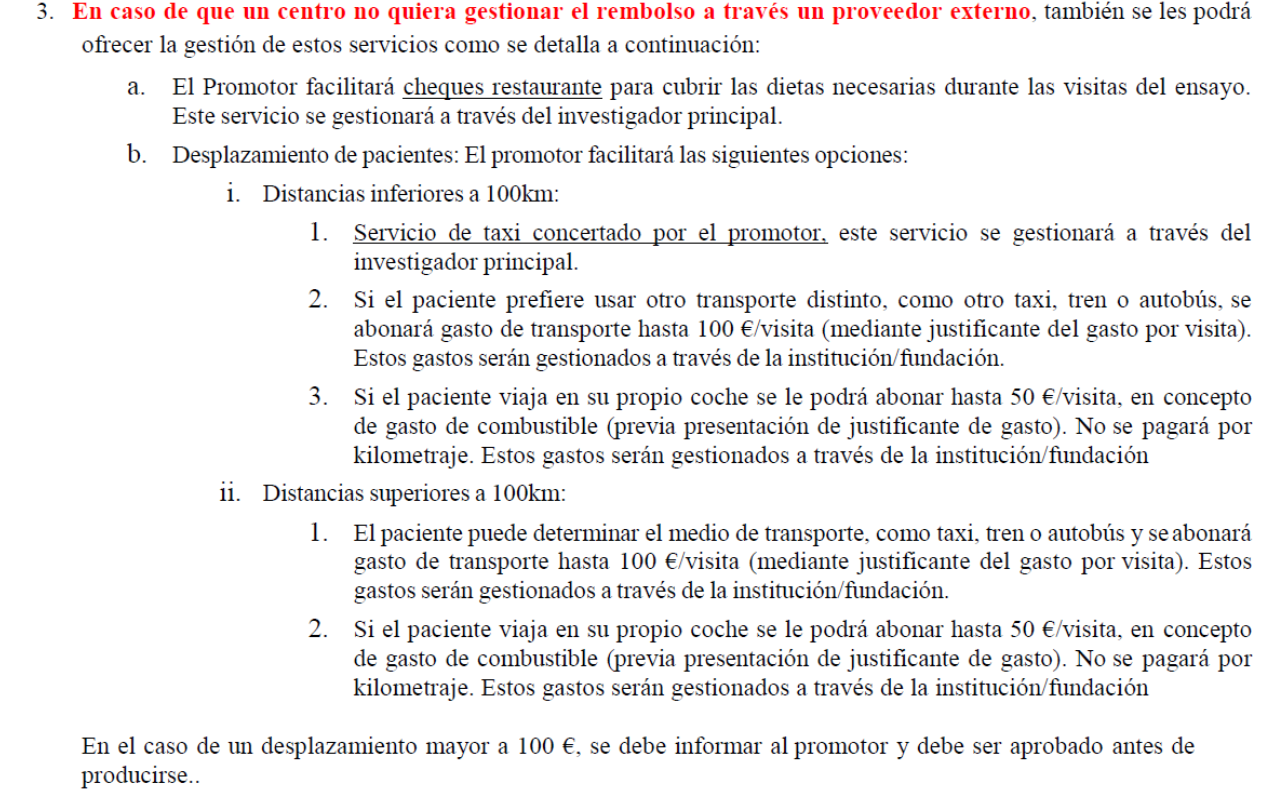 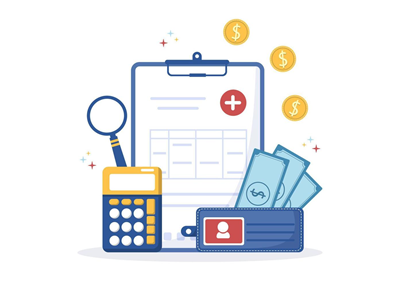 2
Memorias económicas
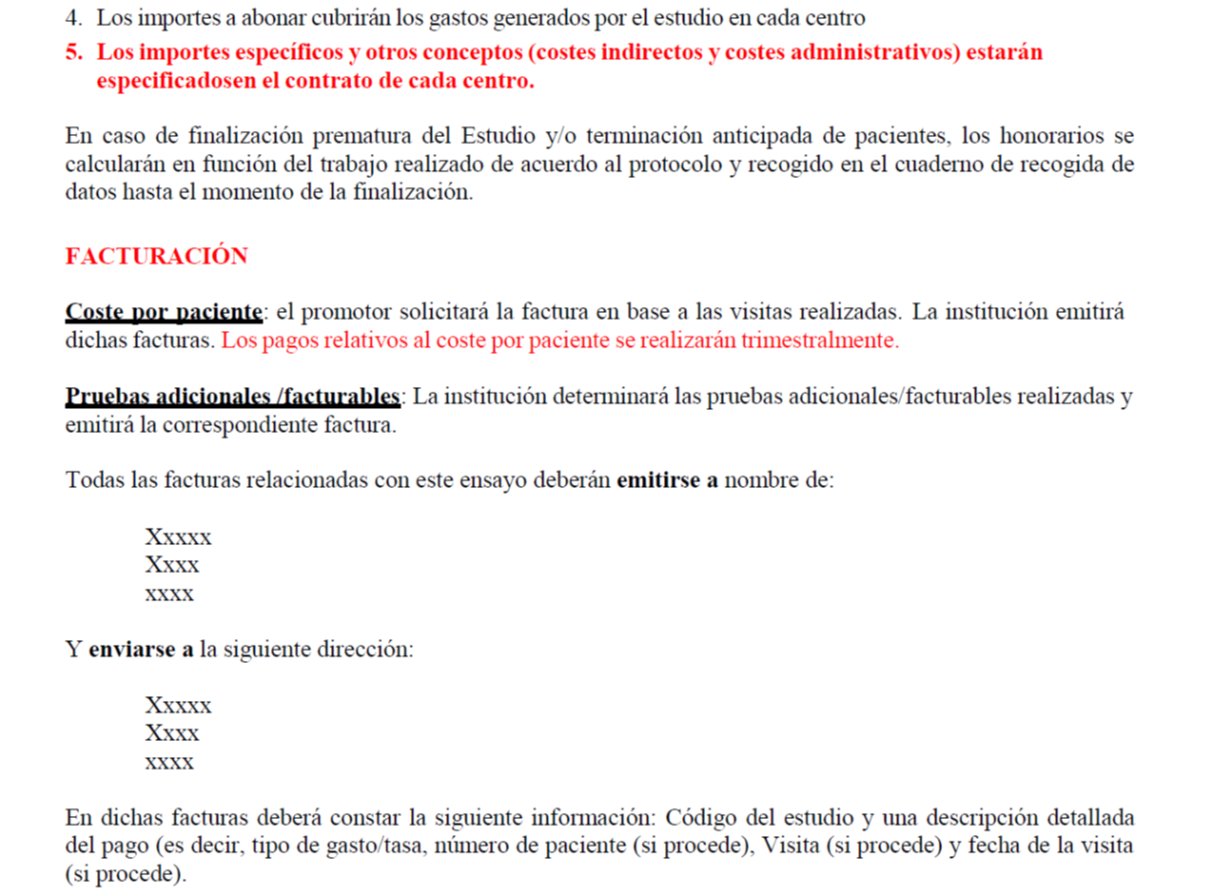 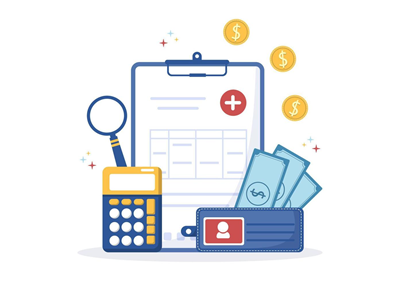 2
Memorias económicas
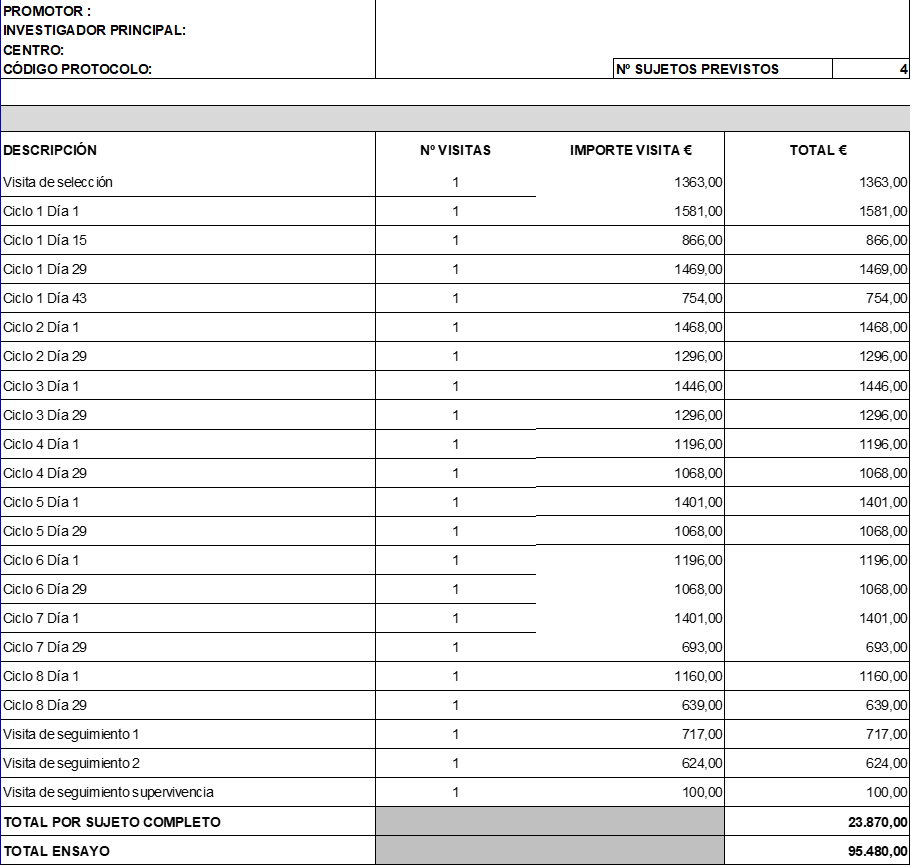 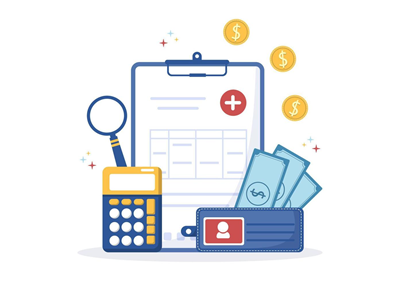 2
Memorias económicas
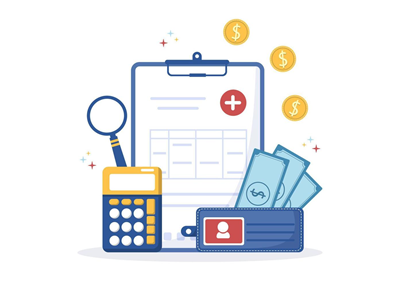 2
Memorias económicas
¿Cómo gestionar la ME?
Cada centro tiene su normativa propia:
	Decretos, leyes CCAA, leyes de fundaciones, ordenes forales…
Documentos específicos en cada centro para evaluar la viabilidad, identificar las pruebas extraordinarias:
	Informe técnico consumo recursos, declaraciones del investigador personal que colabora, relación de procedimientos previstos, estimación de actividades 	extraordinarias…
2
Memorias económicas
Por cada paciente 		Compensación económica 
Esta cantidad, será distribuida a través de diferentes fórmulas pactadas en cada centro:
	I+D +i Fundaciones / Institutos de investigación 
	Centro 
	Equipo investigador
Otros servicios (Farmacia, Radiología, Anatomía  Patológica, Radiología, Cardiología, Medicina Nuclear, laboratorio, otros…).
IMPORTANTE: Disponer de una buena herramienta de Gestión. 
Seguimiento y control de los gastos (Facturación, reembolsos a pacientes por desplazamiento etc…)
2
Memorias económicas
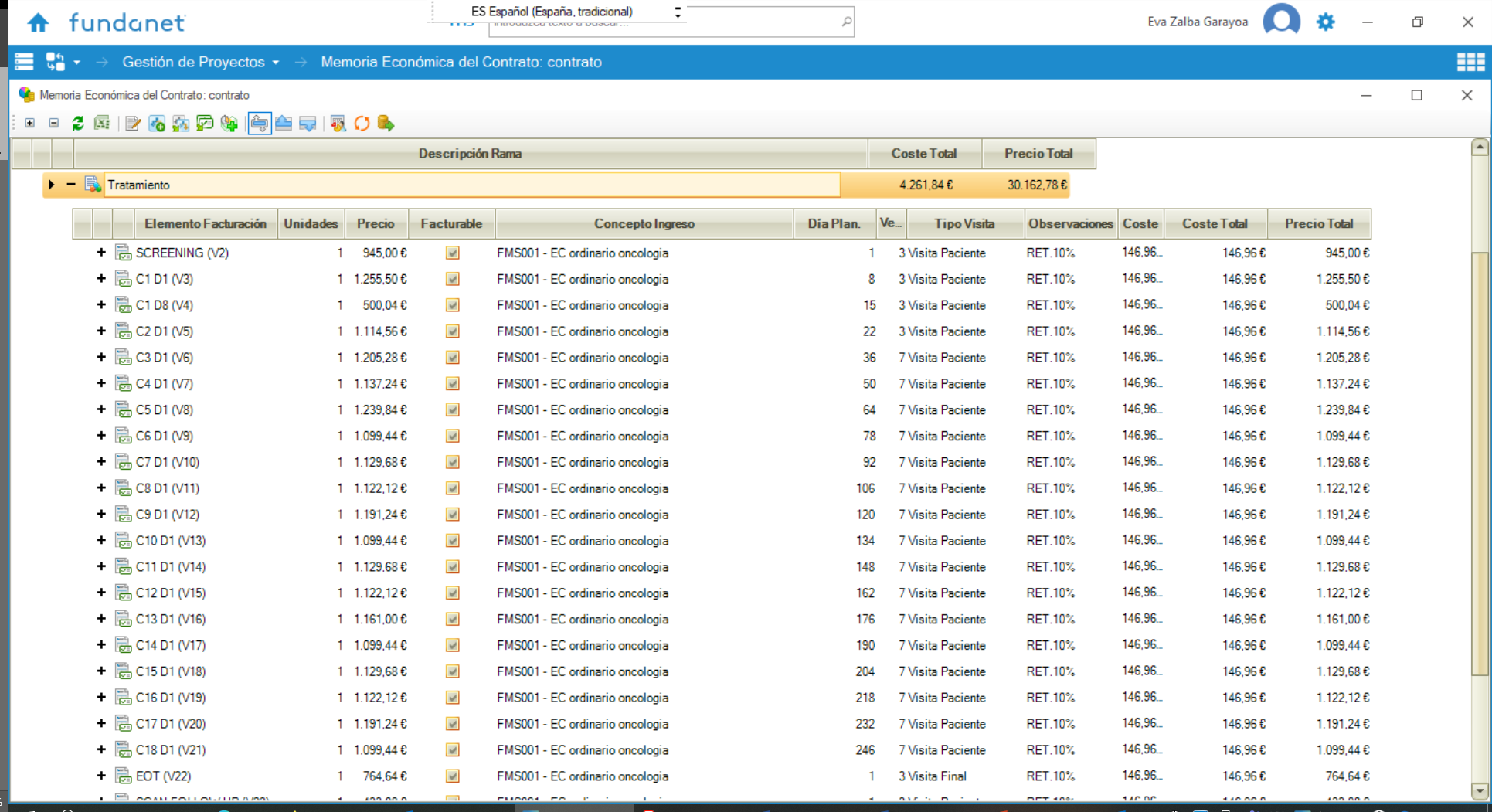 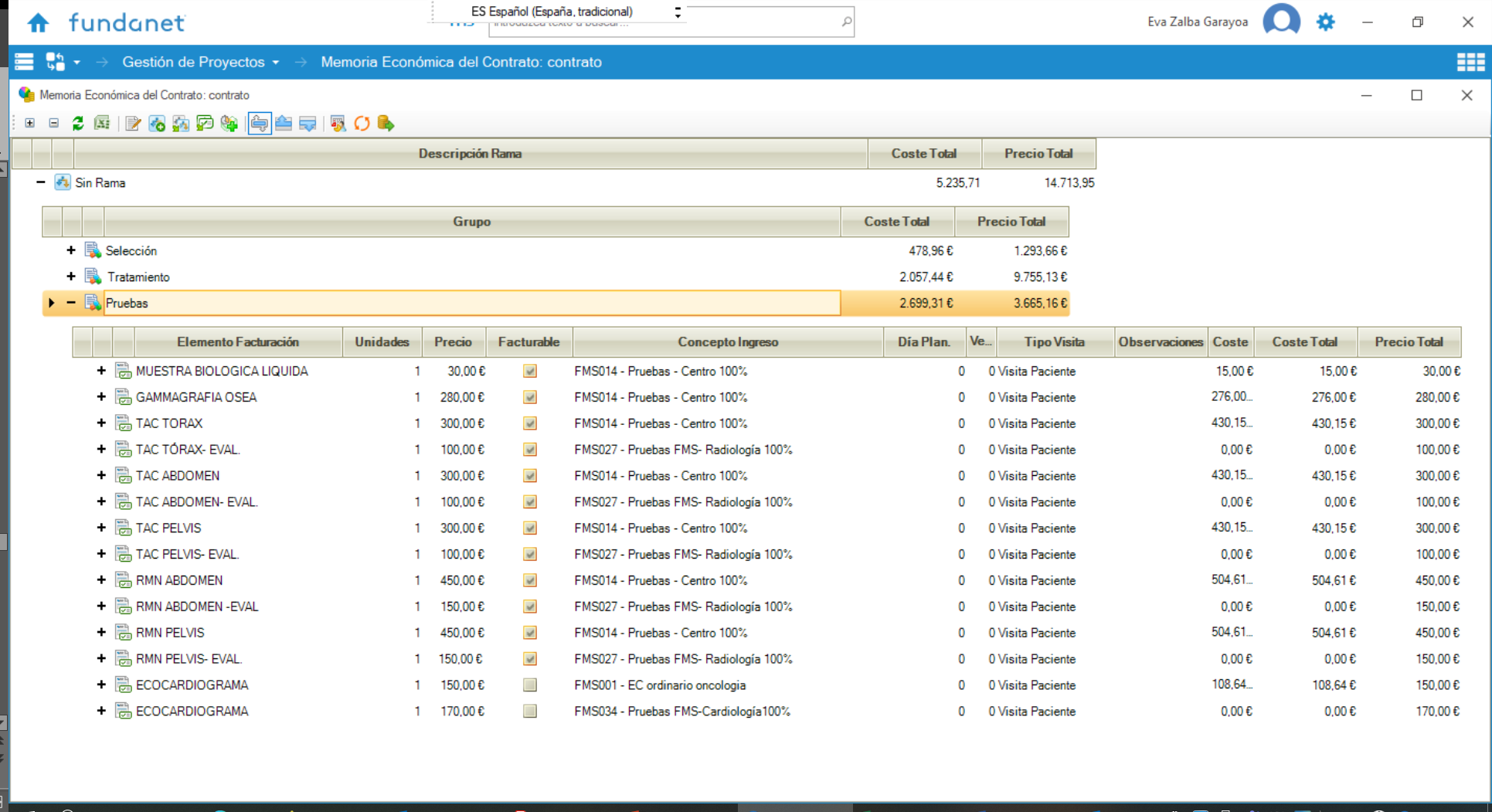 3
Gestión de pruebas extraordinarias
Llamamos actividades extraordinarias a las pruebas o actuaciones que no forman parte de la atención médica habitual del proceso por el que se está atendiendo al paciente y que no se realizarían si el paciente no estuviera incluido en el ensayo clínico.
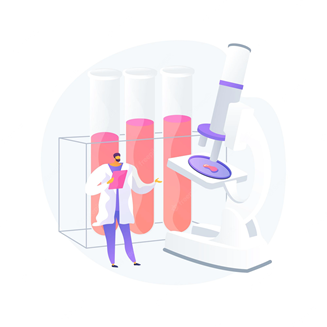 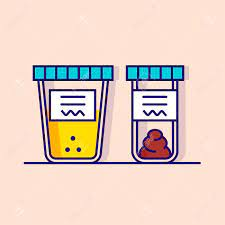 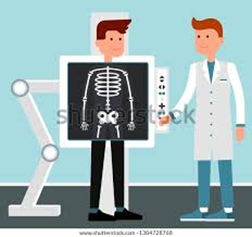 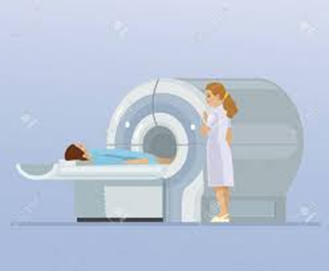 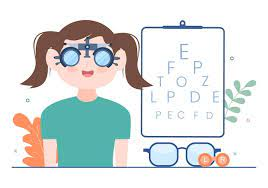 3
Gestión de pruebas extraordinarias
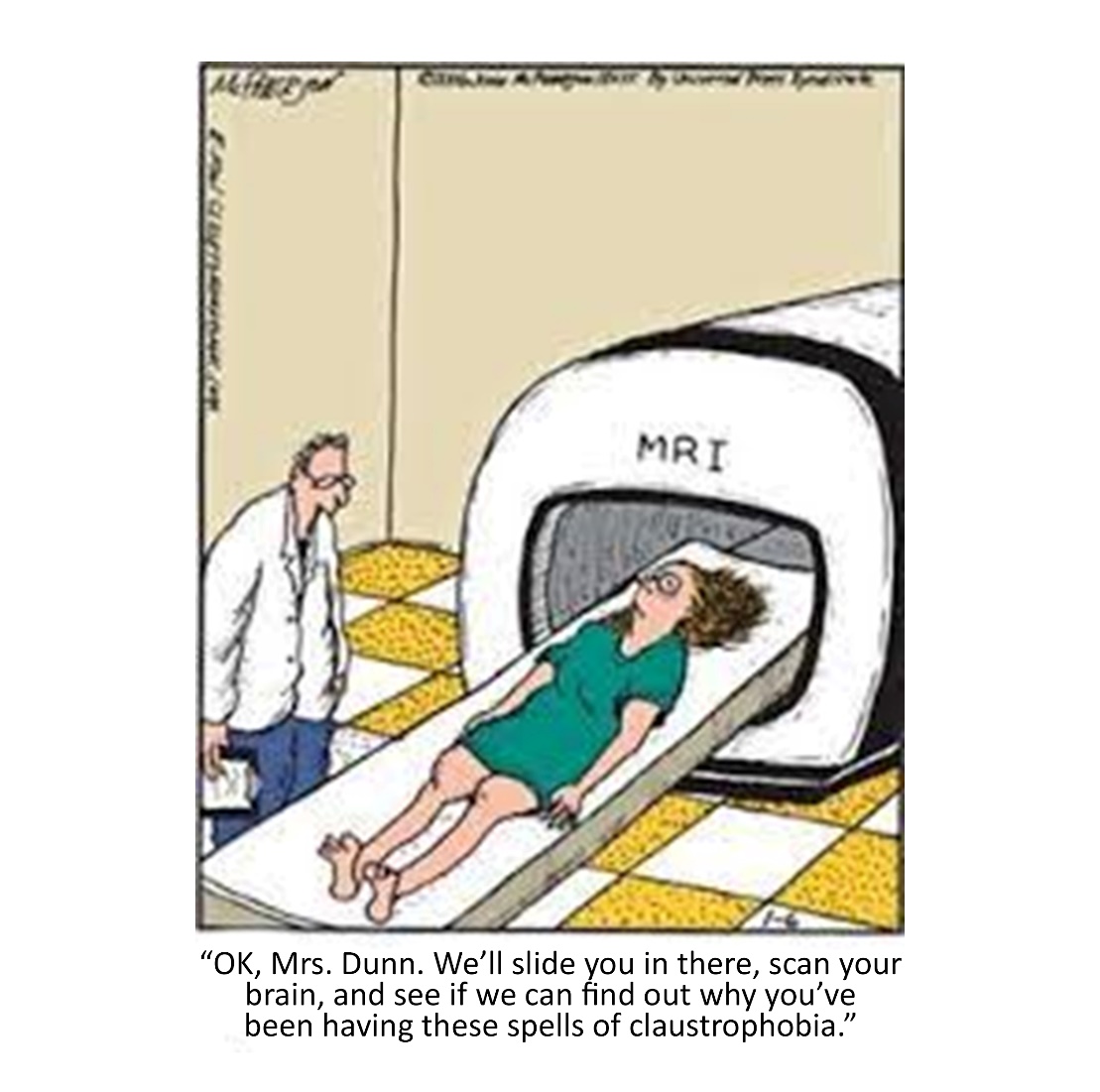 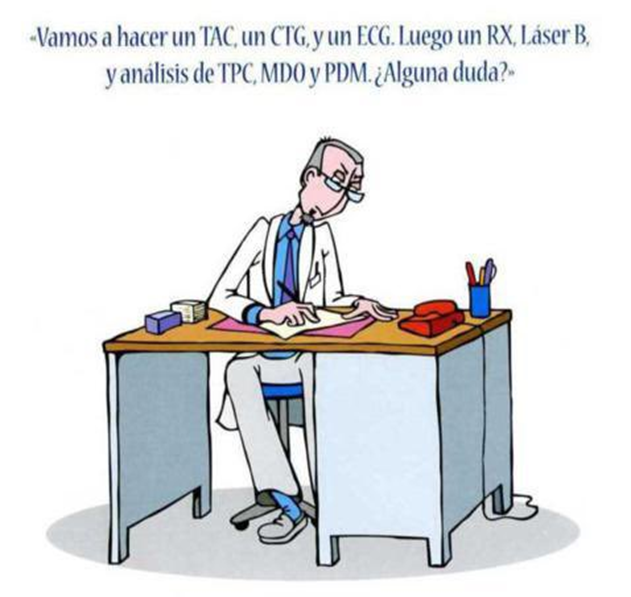 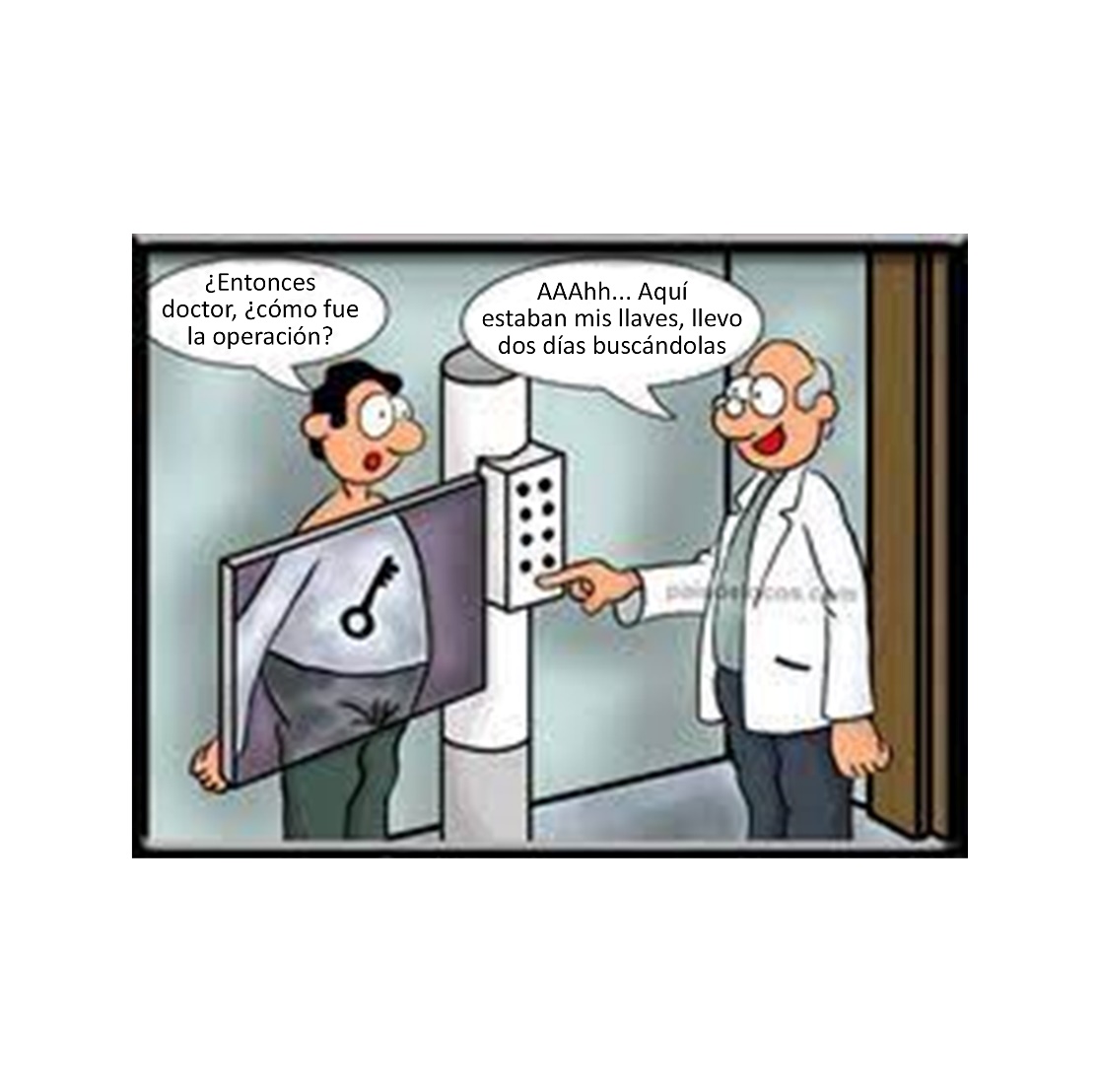 4
Otros conceptos
Tasas administrativas 
	Start-up, Archivo, Farmacia…
	Data entry, SC, SN…
	Pagos a pacientes (transporte, manutención) % gestión
	Dispensaciones, infusiones de la medicación.
	Reembolsos de medicación
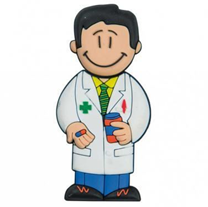 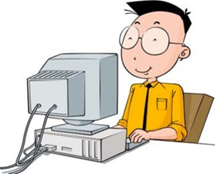 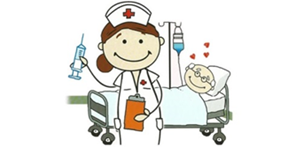 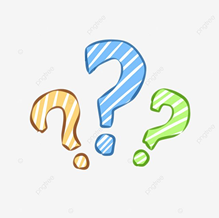 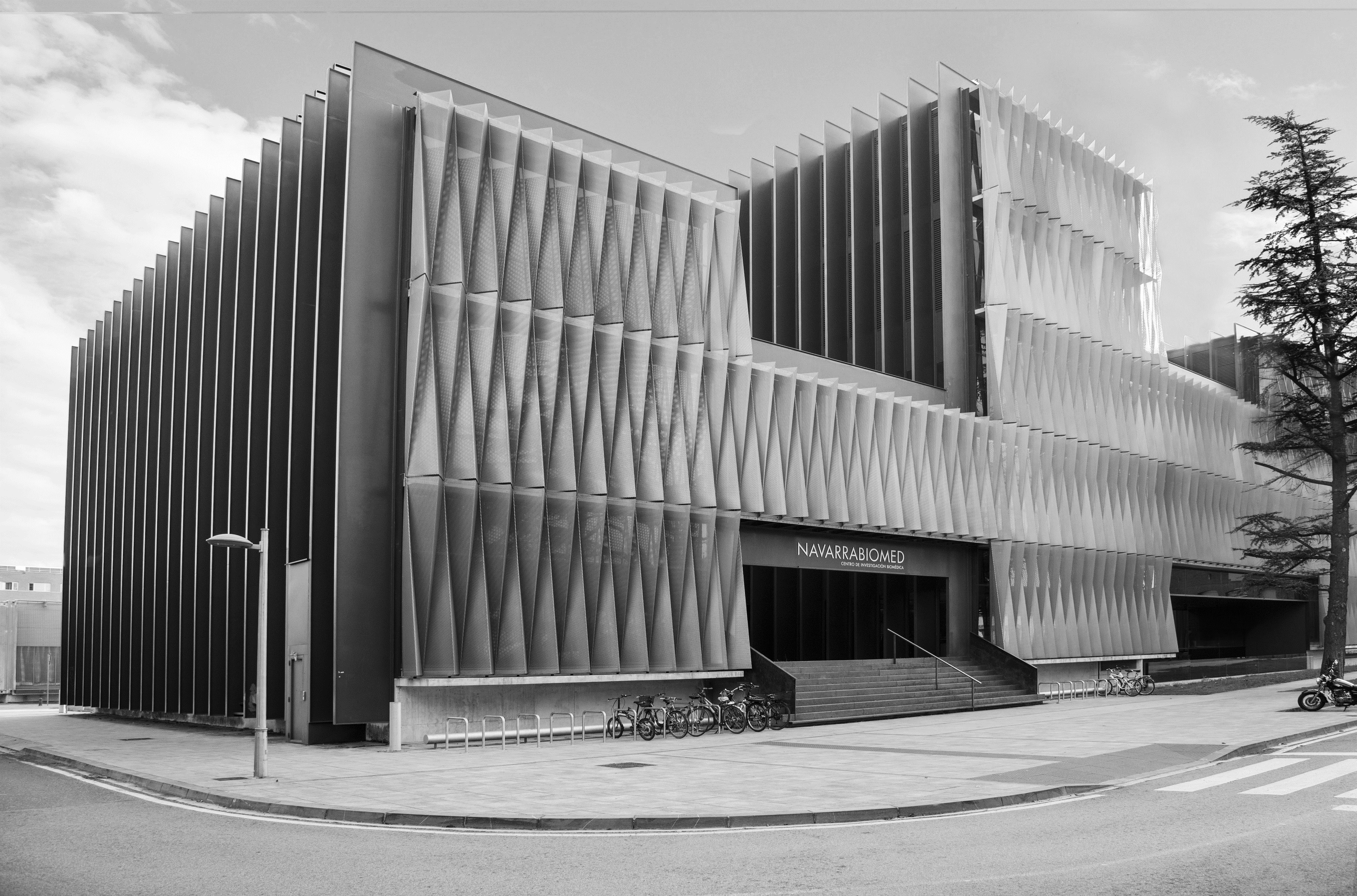 Gracias 
por vuestra 
atención
Ruegos y preguntas
Contacto: eva.zalba.garayoa@navarra.es